Energy
Physical Science
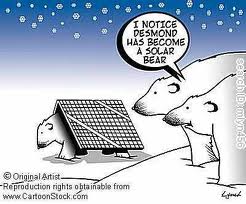 What is Energy???
Energy is all around us
How do you know that energy is here?
Can you feel energy?
Can you see energy?
Can you hear energy?

Energy is the capacity for doing work, which causes change
Energy can be in many different forms
THERMAL
The ability to cause change.
NUCLEAR
MECHANICAL
LIGHT
ELECTRICAL
SOUND
CHEMICAL
joules (J)
Types of Energy
ENERGY
Energy
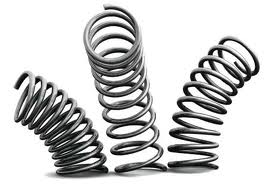 Elastic Potential Energy – 
energy stored in springs





Light Energy – 
energy associated with 
electromagnetic radiation
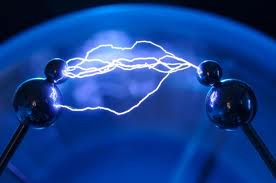 Electrical Energy – energy from the flow of electrical charge
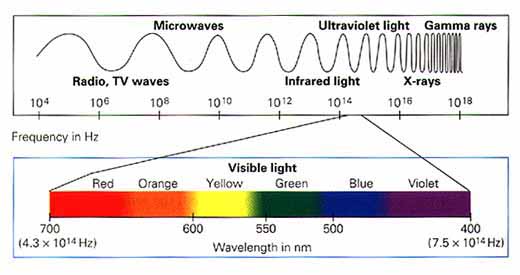 Nuclear Energy – 
energy released from 
a nuclear reaction 
(ie. fission and fusion)

Chemical Potential Energy – 
	potential of a substance to
	undergo a transformation 
	through a chemical reaction

Sound Energy – 
energy produced 
by vibrating matter
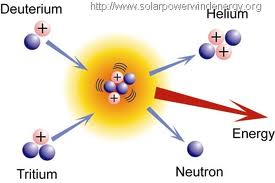 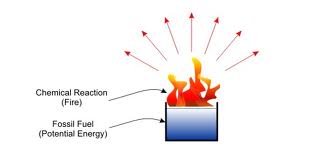 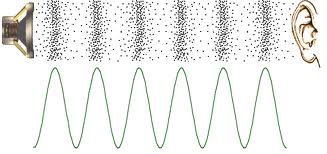 Which has the most KE?
Which has the least KE?
80 km/h
50 km/h
80 km/h
Energy
Kinetic Energy (KE)
Energy in the form of motion
Depends on mass and velocity
KE = ½ m v2
Units – Joules (J)
80 km/h truck
50 km/h motorcycle
Energy
Potential Energy (PE)
Stored energy
Depends on position of an object
PE = m g h = Fg h
Units – Joules (J)
Which boulder has greater gravitational PE?
Mechanical Energy
Energy associated with motion and position

Sum of the Kinetic Energy and Potential energy
ME = KE + PE
Thermal Energy
Measure of the total energy of the PARTICLES in a material
KE - movement of particles
PE - forces within or between particles due to position
Depends on temperature, mass, and type of substance
Measured in Calories or Joules
1 calorie = 4.18400 joules
Temperature
Measure of the average KE of the particles in a sample of matter

NOT THE SAME AS THERMAL ENERGY OR HEAT
 
Measured in °C, °F, Kelvin (SI Unit)
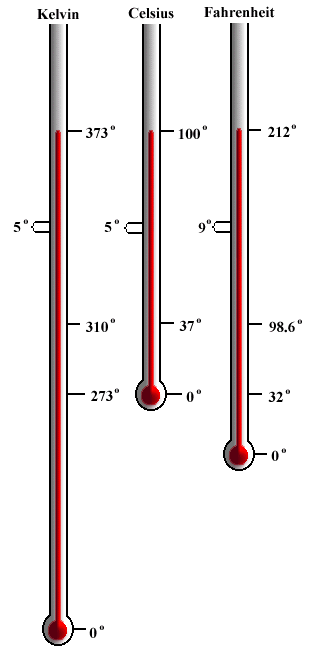 80ºC
80ºC
400 mL
A
B
200 mL
Thermal Energy
Which beaker of water has more thermal energy?
B same temp, more mass
Conservation of Energy
Law of Conservation of Energy:
Energy may change forms, but it cannot be created or destroyed!
Conservation of Mechanical Energy
Without friction: mechanical energy of a system is conserved
Initial ME = Final ME
Recall: ME= KE + PE



With friction: some mechanical energy is not lost, it is converted into heat
Initial ME = Final ME + heat
Total energy is conserved!
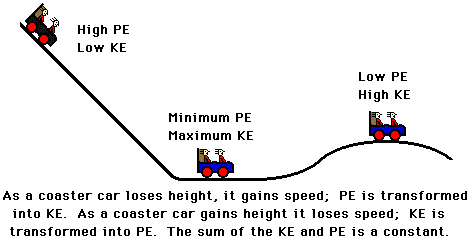 Conservation of a Roller Coaster
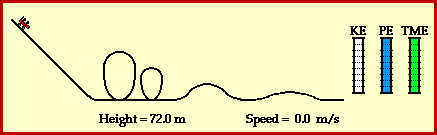 Conservation of a Skier
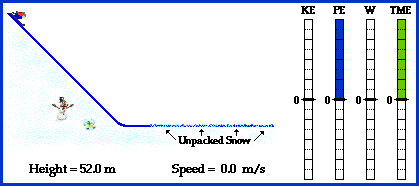 Conservation of a Pendulum
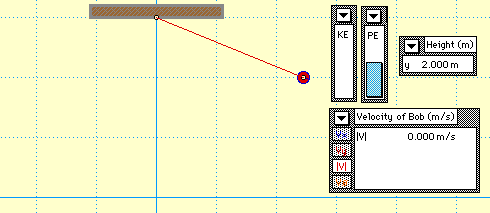 Energy Transfer
Work/Devices
Heat Transfer
Waves
Work
We had two definitions for work:
Force exerted through a distance
Transfer of energy through motion
When work is done, energy changes forms. 

Ex: lifting a box, work
converts your food (chemical
potential) energy into
gravitational potential energy

Ex: pushing on a wagon, 
work converts your food
(chemical potential) energy
into kinetic energy

Work is a transfer of energy
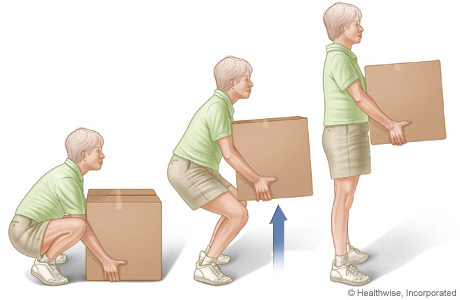 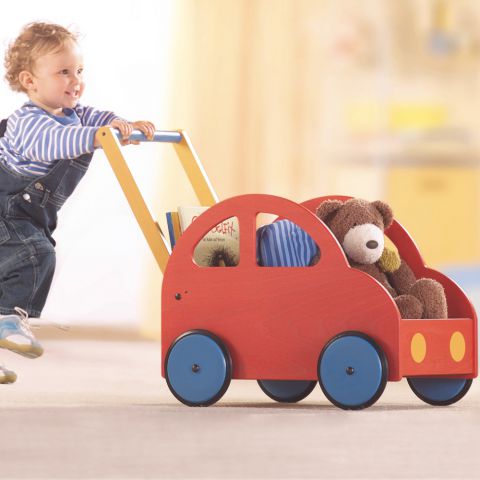 Let’s Think About This… Give an example of each transfer
Kinetic  Electric

Chemical Potential  Kinetic

Gravitation Potential  Kinetic

Chemical Potential  Thermal

Electrical  Sound/Light
Electric generator

Gasoline engine

Roller coaster

Burning wood

Light bulb
Transfer of Thermal Energy
Heat
thermal energy that flows from a warmer material to a cooler material
Like work, heat is...
measured in joules (J)
a transfer of energy
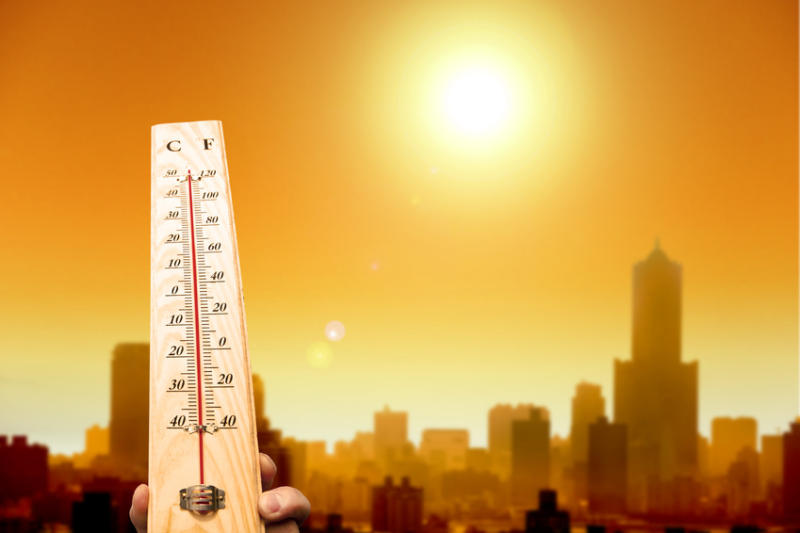 80ºC
10ºC
A
B
Heat Transfer
Why does A feel hot and B feel cold?
Heat flows from A to your hand = hot.
Heat flows from your hand to B = cold.
Methods of Heat Transfer
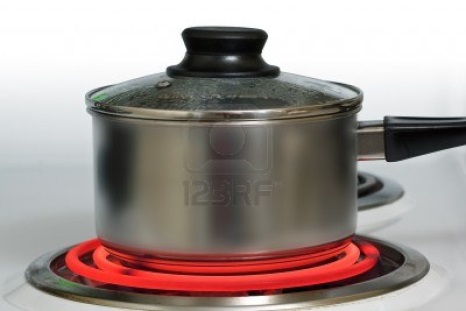 Conduction – transfer of heat energy from one form of matter to another by direct contact.
Example: Electric stove.  The hot coil is in contact with the pot and this contact makes it hot.
Convection – transfer of heat energy in fluids from rising and falling currents in a liquid or gas.
Example:  Heater.  The heater heats air around it, but the air currents transfer heat throughout the room.
Radiation – transfer of heat energy in the form of electromagnetic waves.
Example: Sunlight. It is an electromagnetic wave that travels through space without a medium and heats the earth surface.
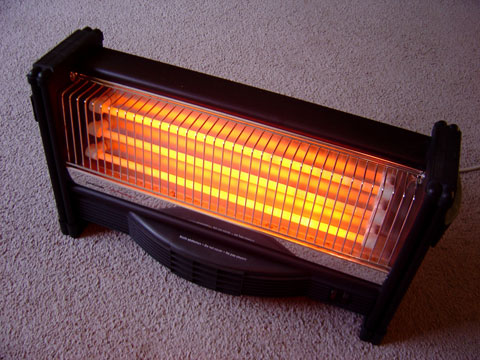 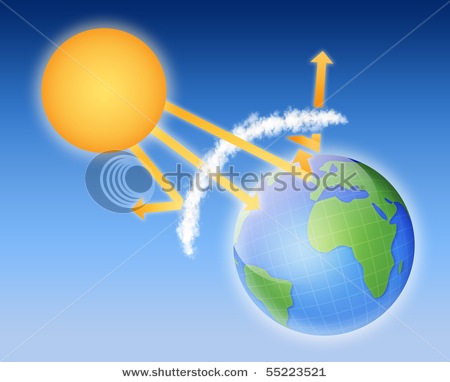 Waves
Waves
Rhythmic disturbances that transfer energy through matter or space
Medium
Material used by wave to transport energy
Could be solid, liquid, gas, or combination
Electromagnetic waves don’t need a medium (e.g. visible light)
Types of Waves
Mechanical waves
Longitudinal waves
Transverse waves
Surface waves
Electromagnetic waves
Mechanical Waves
Waves that require a medium through which to travel.
Two types:
Longitudinal (a.k.a. compressional) – Medium moves in the same direction as wave motion.  Ex: SOUND


Transverse – medium moves perpendicular to the direction of wave motion
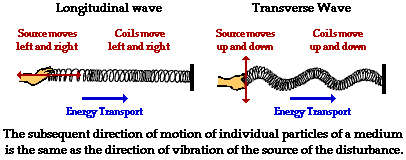 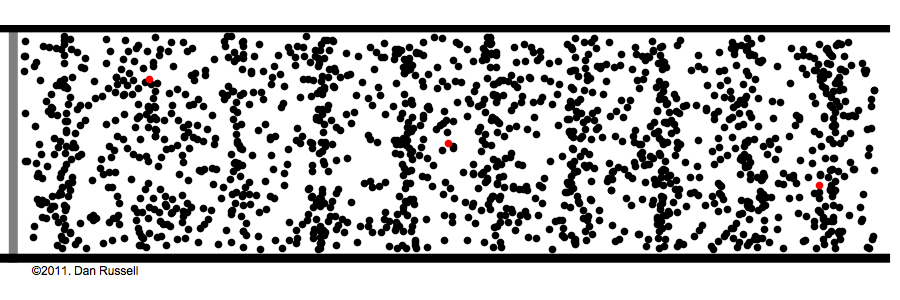 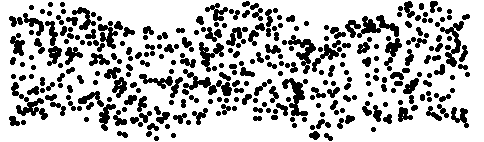 Surface Waves
Surface Waves:
Medium moves in a longitudinal and compressional motion




Water				     Earthquake:  Rayleigh surface waves
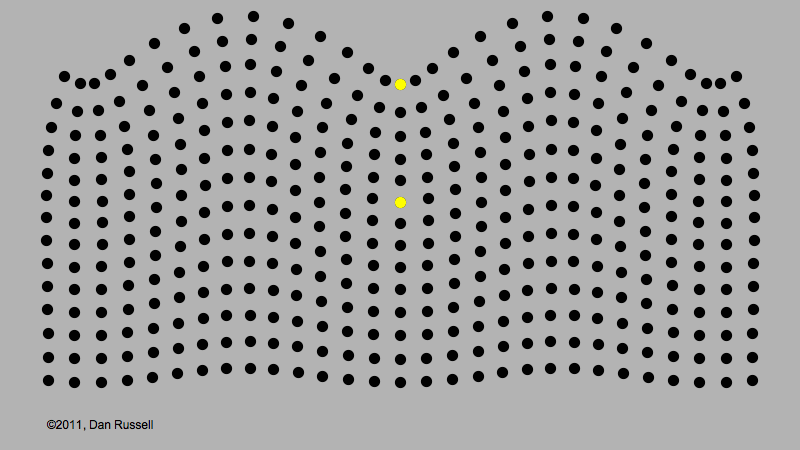 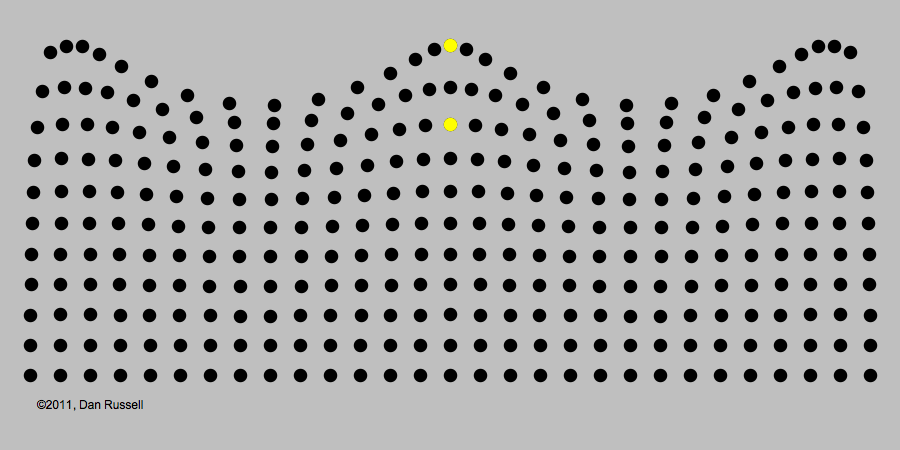 EM Radiation
Electromagnetic Waves (light)
Waves produced by the motion of electrically charged particles
Move through electric and magnetic fields, does not require a medium
All light travels at the same speed in a vacuum = 300,000,000 m/s
Electromagnetic Spectrum
Arranged by wavelength
Longer wavelength: lower frequency, lower energy
Shorter wavelength: higher frequency, higher enerygy
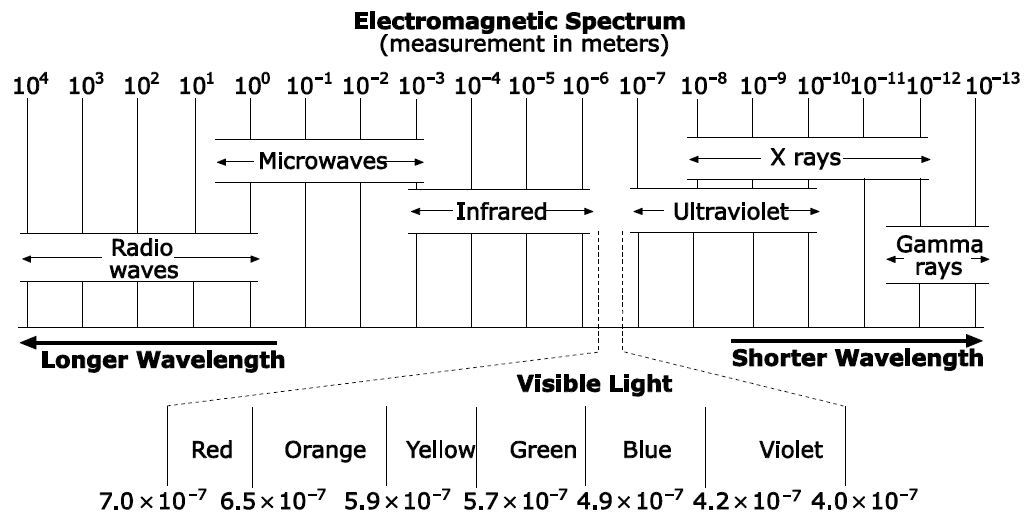 Seeing Colors
Stimulates red & green cones
Different colors of light have different wavelengths
White light has all colors
The human eye retina contains…
Rods - dim light, black & white
Cones - color
red - absorb red & yellow
green - absorb yellow & green
blue - absorb blue & violet
Stimulates all cones
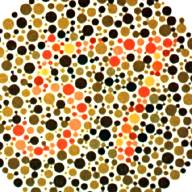 Test for red-green color blindness.
Seeing Colors
Color Blindness
one or more sets of cones do not function properly
Negative Afterimage - One set of cones gets tired, and the remaining cones produce an image in the complimentary color.
Wave Parts
Wavelength (λ) – distance between one point on a wave and the nearest point just like it
Distance – measured in meters (m)
Amplitude (A) – measure of the amount of energy in a wave
Period (T)– amount of time it takes one wavelength to pass a point
Time – measured in seconds (s)
Frequency (f)– number of wavelengths that pass by a point each second
Equal to 1/period
Large period = small frequency
1/time – measured in Hertz (Hz).  1 Hz = 1/s
Wave Parts
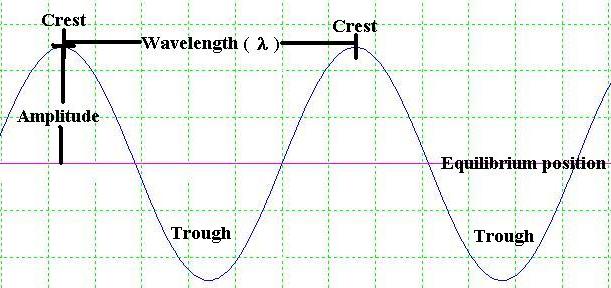 Transverse Wave
Equilibrium – rest position of particles



Longitudinal Wave
Compression – where particles are tightly spaced together 
Rarefaction – where particles are spread apart
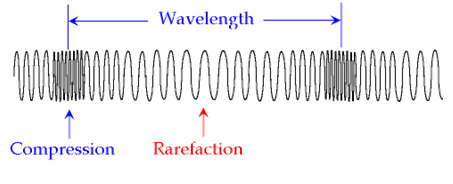 v
f

Measuring Waves
Velocity ( v )
Speed of a wave as it moves forward
Depends on wave type and medium
Equation: v = λ f
v:	velocity(m/s)
:	wavelength (m)
f:	frequency (Hz)
v
f

Measuring Waves
EX: Find the velocity of a wave in a wave pool if its wavelength is 3.2 m and its frequency is 0.60 Hz.
WORK:
v =  × f
v = (3.2 m)(0.60 Hz)
v = 1.92 m/s
GIVEN:
v = ?
 = 3.2 m
f = 0.60 Hz
v
f

Measuring Waves
EX: An earthquake produces a wave that has a wavelength of 417 m and travels at 5000 m/s.  What is its frequency?
WORK:
 f = v ÷ 
 f = (5000 m/s) ÷ (417 m)
 f = 12 Hz
GIVEN:
 = 417 m
v = 5000 m/s
f = ?
Wave Properties
Wave Properties
Reflection
Refraction
Interference
Normal
incident beam
reflected beam
Reflection
When a wave strikes an object and bounces off
Ex: Mirror
Ex: Sound echoing off a gym wall
Light reflects at same angle from the normal
Normal – imaginary line perpendicular to the surface
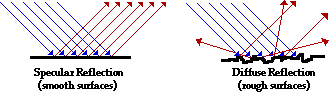 SONAR and RADAR
SONAR (sound navigation and ranging) – system that uses the reflection of sound waves to detect objects underwater
RADAR (radio detection and ranging) – system that uses the reflection of radio (form of EM) waves to find position and movement of objects
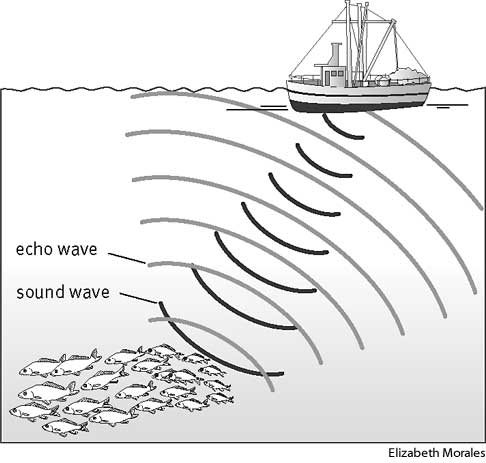 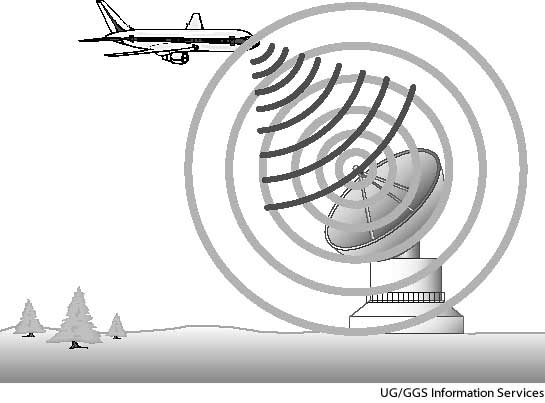 SLOWER
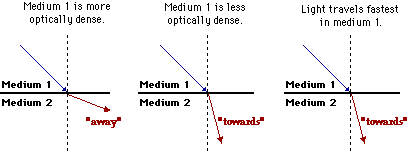 FASTER
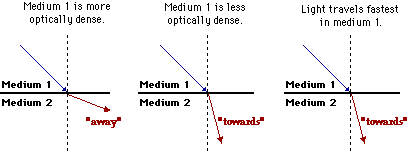 Refraction
Bending of waves when passing from one medium to another
Caused by a change in speed
slower (more dense)  light bends toward the normal
faster (less dense)  light bends away from the normal
Refraction
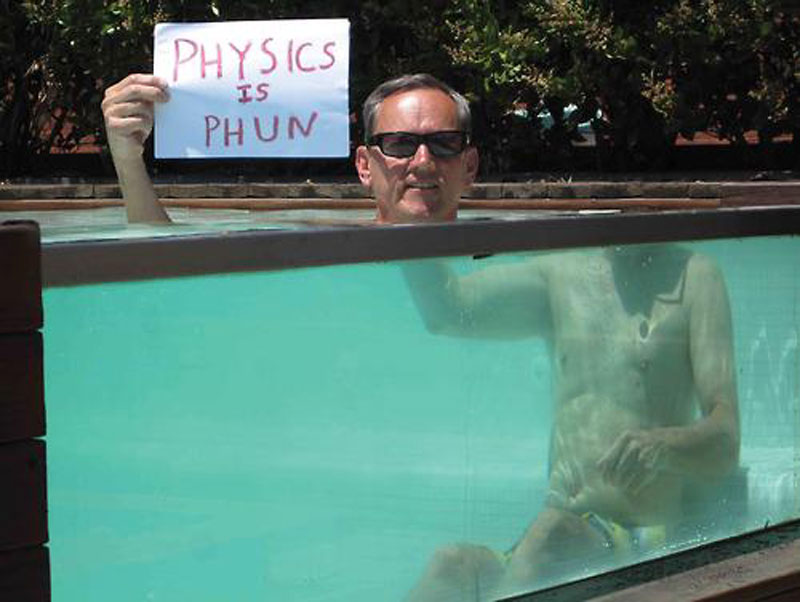 Example:
Refraction
Example:
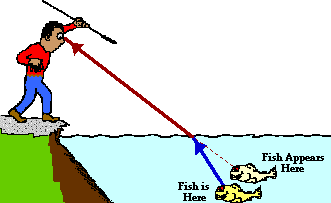 Refraction
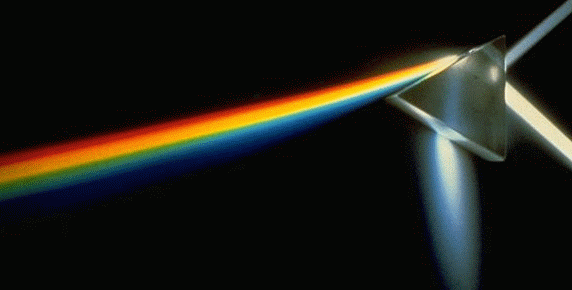 Example
Amount of diffraction depends on wavelength of the light - shorter wavelengths (blue) bend more
Prism: white light enters, different colors bend a different amount
Refraction
Rainbows
White light from sun enters rain drop, it refracts, reflects, and refracts again.
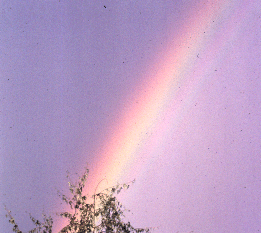 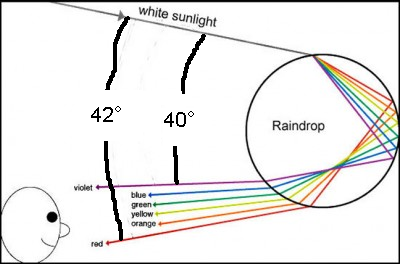 Refraction
Double Rainbows
Light reflects twice inside rain drop
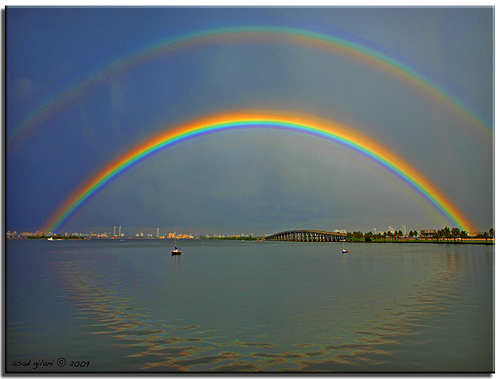 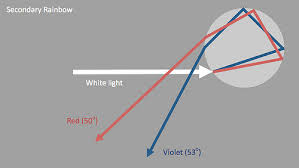 Interference
When two waves combine, they add
Two waves at the same point (in phase): highs add to be even higher
Waves at opposite points (out of phase): highs and lows can add to zero
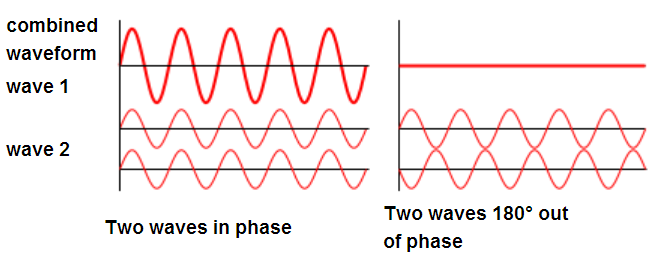 Interference
Interference
constructive  brighter light (highs add to be higher)
destructive  dimmer light (highs and lows add to 0)